PDO Second Alert
Date:01/03/2022                     Incident title: 3rd party fatality #2 	              Pattern: MVI with fatality	                    Potential severity: C5P
Target Audience: Drilling, Logistics, Operation & Construction
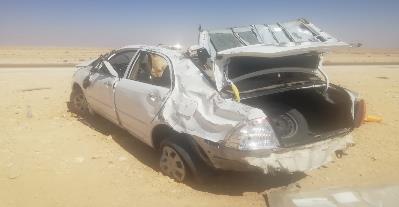 What happened?
On the 1st March at  09:11 hrs a rigid  water tanker was travelling from Marmul to deliver water to a local community beneficiary in Agareeth (just after Shaleem). Around 11km away from Marmul) on a blacktop road, the driver experienced a loss of power of the engine, when a Private vehicle traveling from the opposite direction made glancing contact with the tanker. The private vehicle has veered off the blacktop road in an S pattern and onto the slope on the opposite side of the road and rolling over multiple times, ejecting the passengers from the vehicle causing fatal injuries to 2 of 5 occupants  of the 3rd party vehicle. The driver of 3rd party vehicle sustained serious injury and was later declared deceased on the 9th March.

Why it happened/Finding :
 3rd party road position and speed approaching the event. 
 Fault reporting of vehicles no mater how small the issue/fault

Your learning from this incident..

 Always wear seatbelts.
 Always report defect to journey manager/workshop supervisor
 Always attend TBT prior to commencement of work
 Always scan the road ahead for any road Hazards
 Always comply with vehicle maintenance procedures and fault reporting 
 Always drive on the correct position on the road
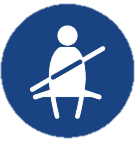 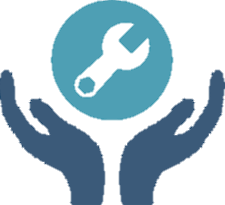 Vehicle maintenance compliance
Always wear seatbelt
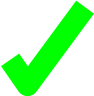 Whilst driving, always open your eyes for unexpected road hazards
[Speaker Notes: Ensure all dates and titles are input 

A short description should be provided without mentioning names of contractors or individuals.  You should include, what happened, to who (by job title) and what injuries this resulted in.  Nothing more!

Four to five bullet points highlighting the main findings from the investigation.  Remember the target audience is the front line staff so this should be written in simple terms in a way that everyone can understand.

The strap line should be the main point you want to get across

The images should be self explanatory, what went wrong (if you create a reconstruction please ensure you do not put people at risk) and below how it should be done.]
Management self audit
Date:01/03/2022         	Incident title: 3rd party fatality #2 	Pattern: MVI with fatality 	Potential severity: C5P
As a learning from this incident and ensure continual improvement all contract managers must review their HSE risk management against the questions asked below
Confirm the following:


Do you ensure that drivers are frequently engaged and reminded on 3rd party vehicle Hazard?
Do you ensure that your maintenance provider is complying to SP2000 RAS inspection standards?
Do you ensure that drivers are aware of the correct road position while driving in relation to the centre line?
Do you ensure that all faults are reported immediately to relevant parties?
Do you ensure that brake testing results are analyzed and meet pass criteria for each vehicle type as per the recognized standard?



* If the answer is NO to any of the above questions please ensure you take action to correct this finding
[Speaker Notes: Ensure all dates and titles are input 

Make a list of closed questions (only ‘yes’ or ‘no’ as an answer) to ask others if they have the same issues based on the management or HSE-MS failings or shortfalls identified in the investigation. 

Imagine you have to audit other companies to see if they could have the same issues.

These questions should start with: Do you ensure…………………?]